Name: 										Date:
2
すきなものときらいなものを言って、じこしょうかいをしよう。
Activity
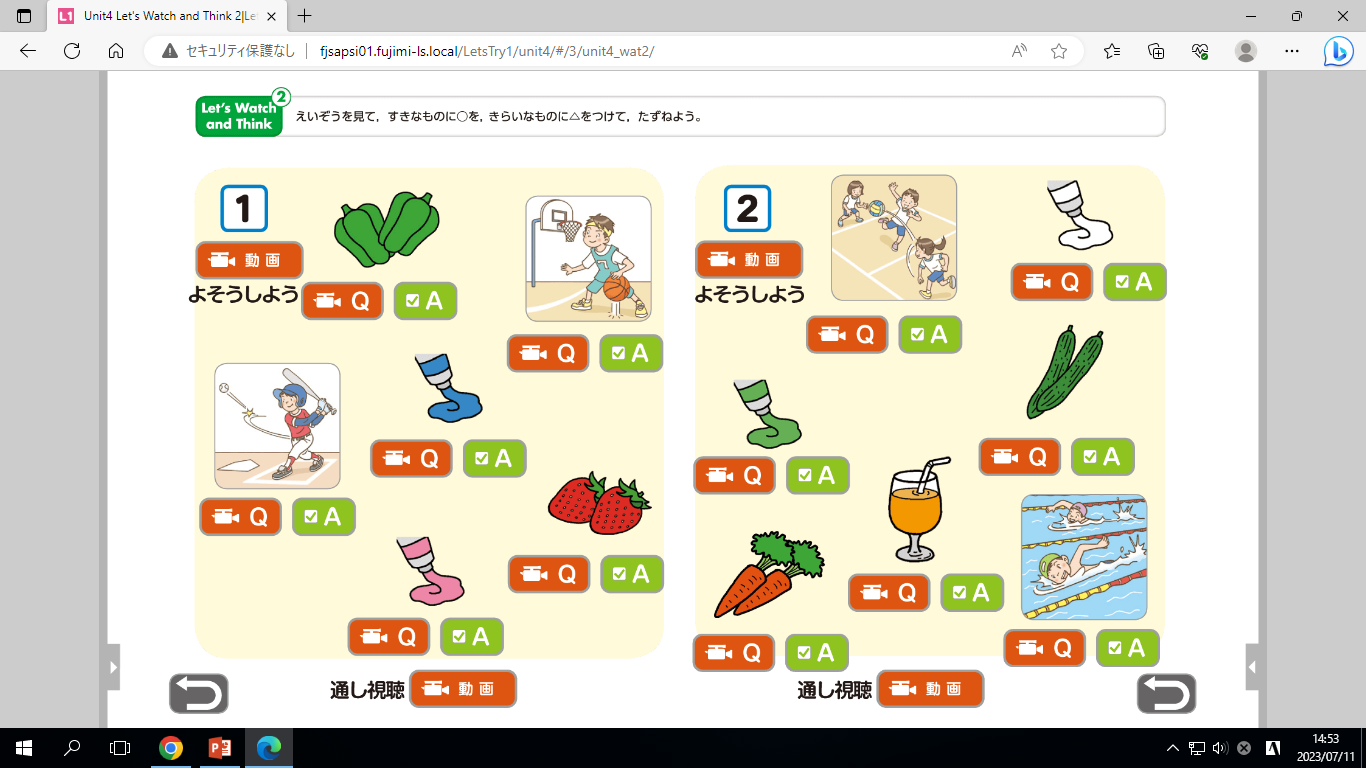 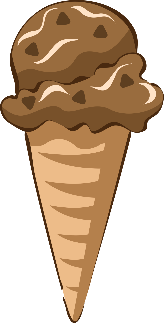 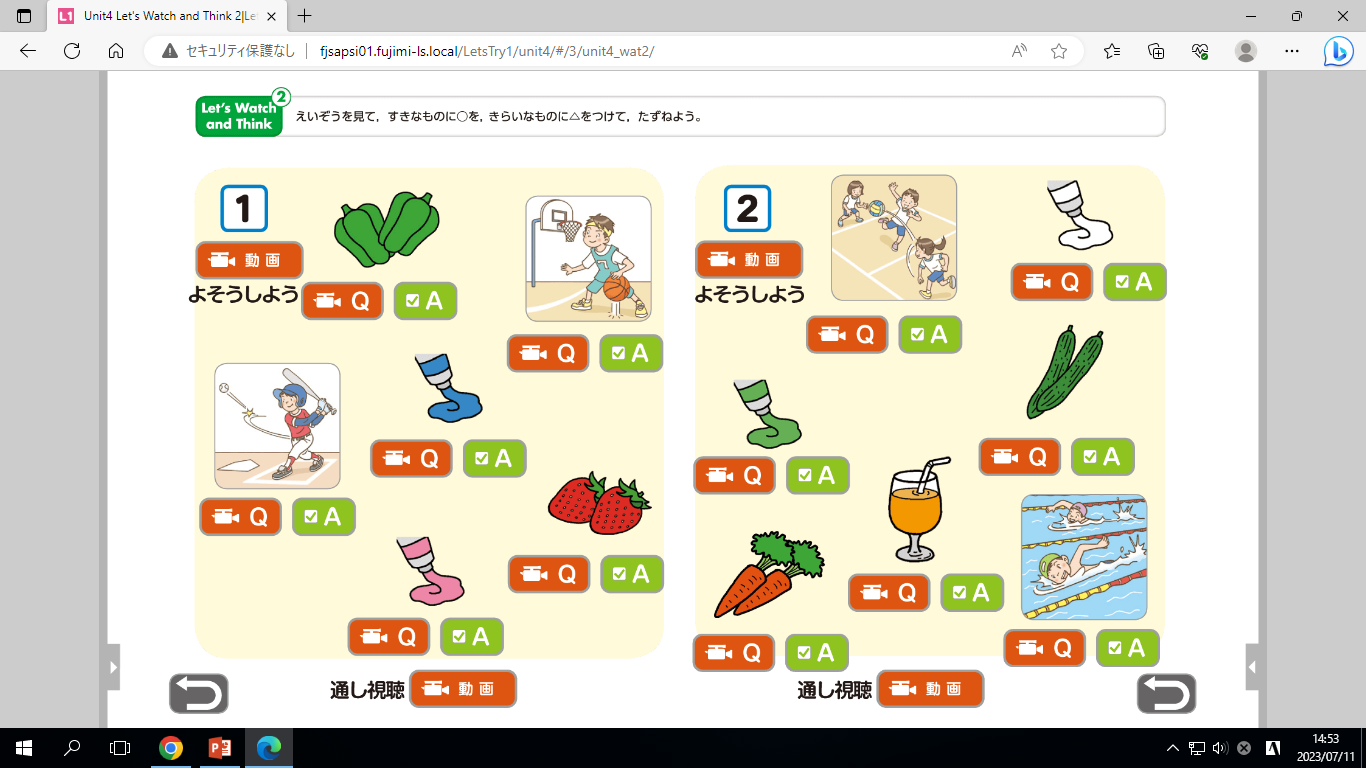 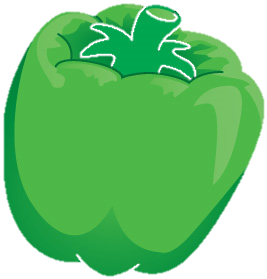 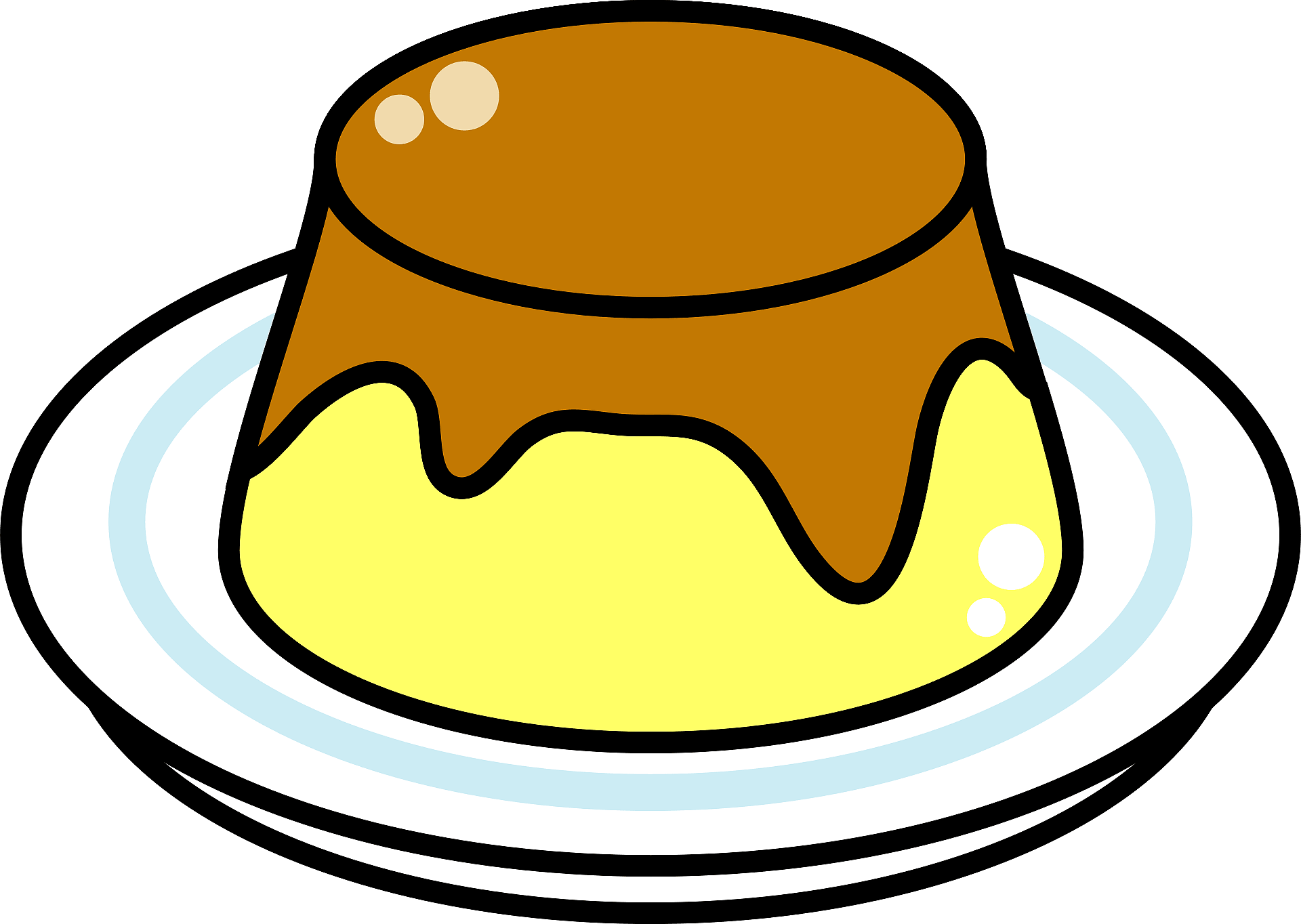 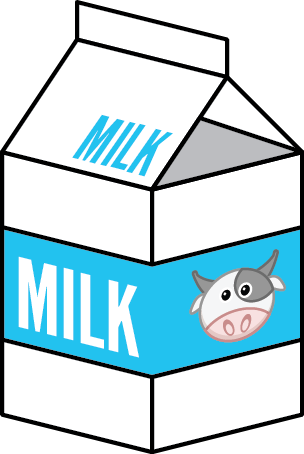 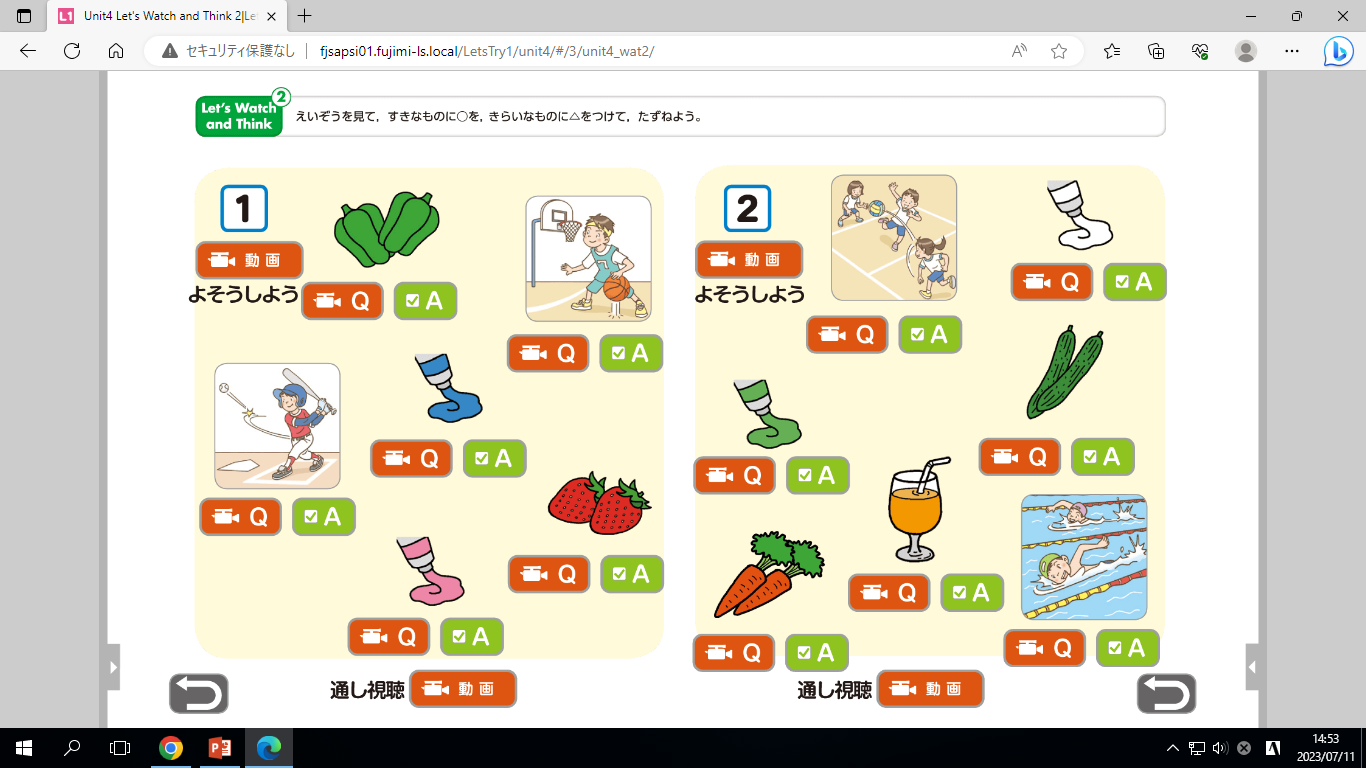 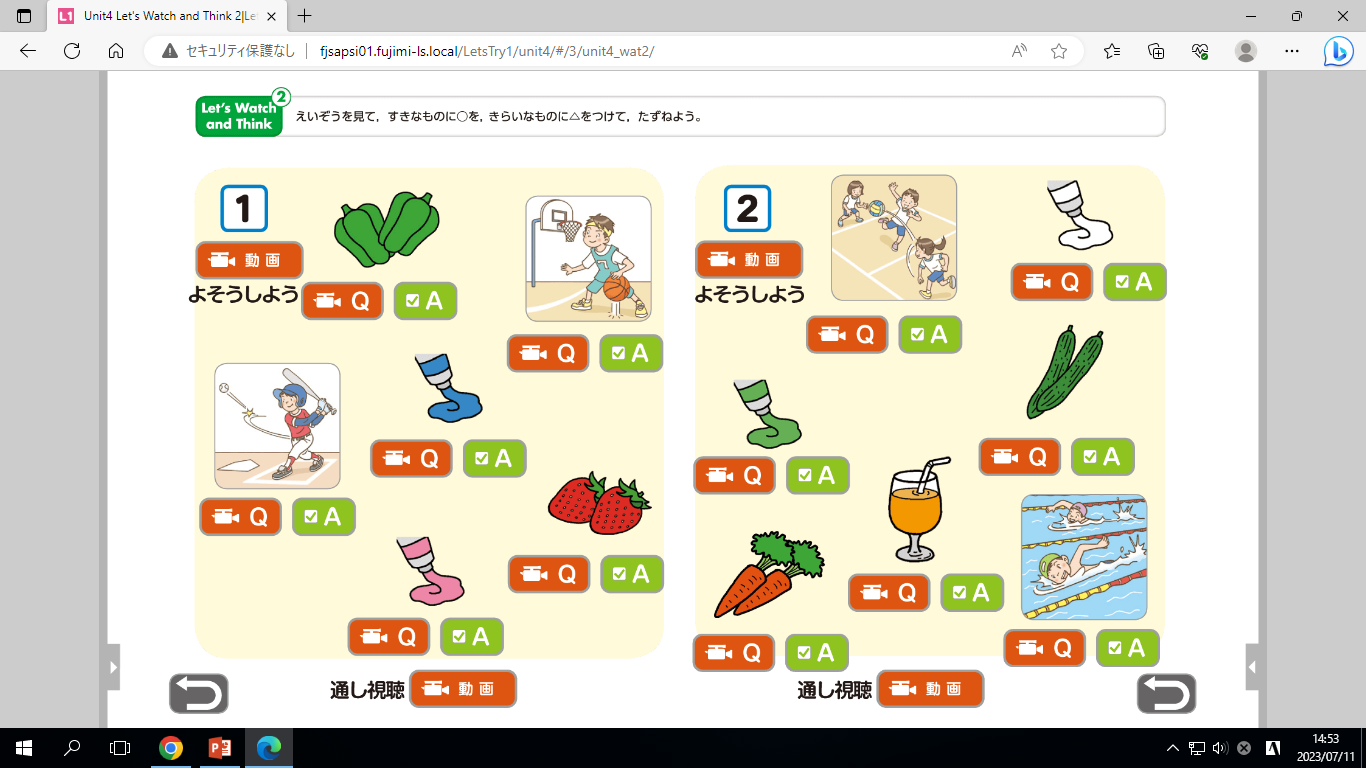 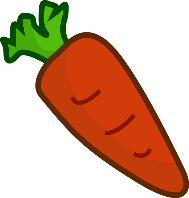 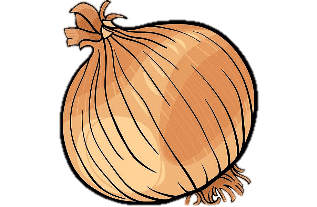 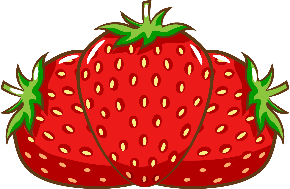 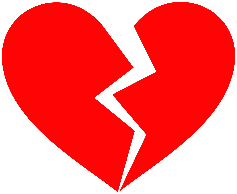 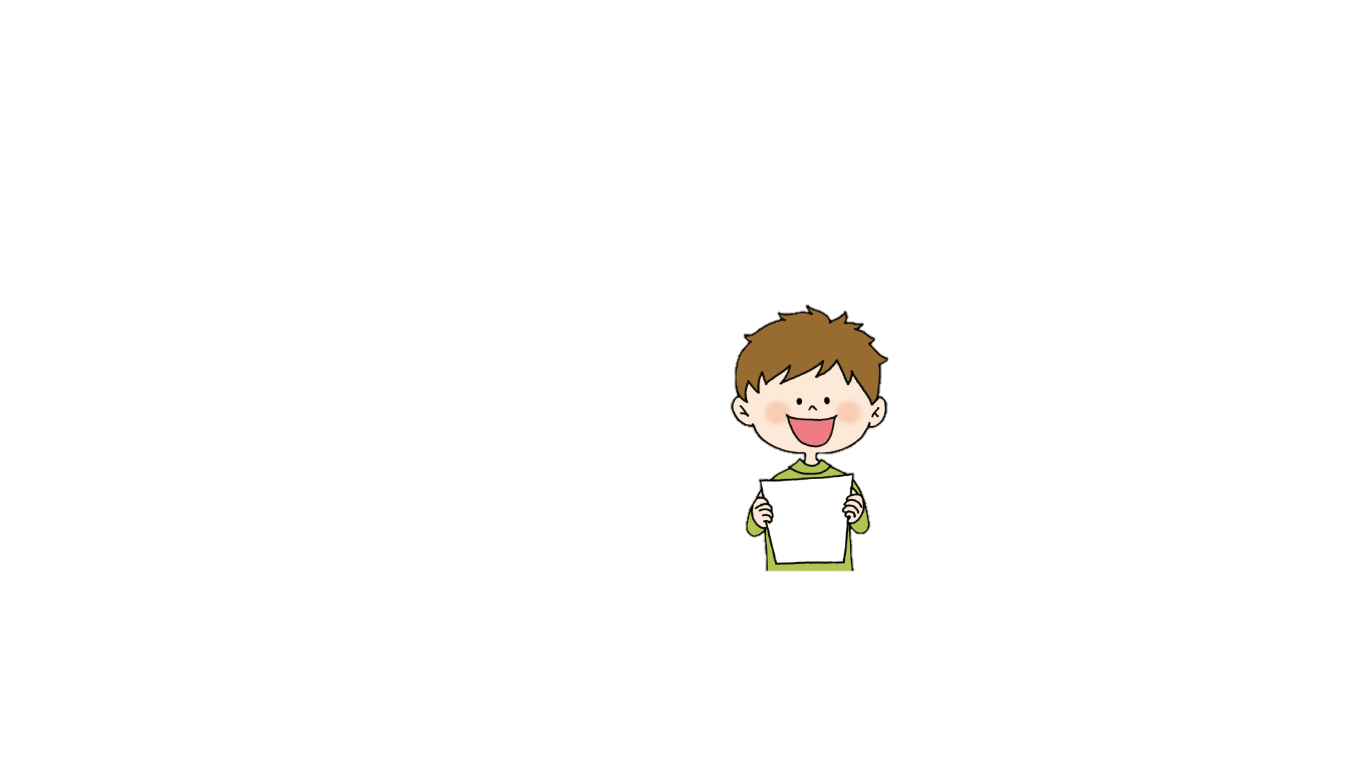 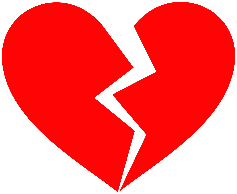 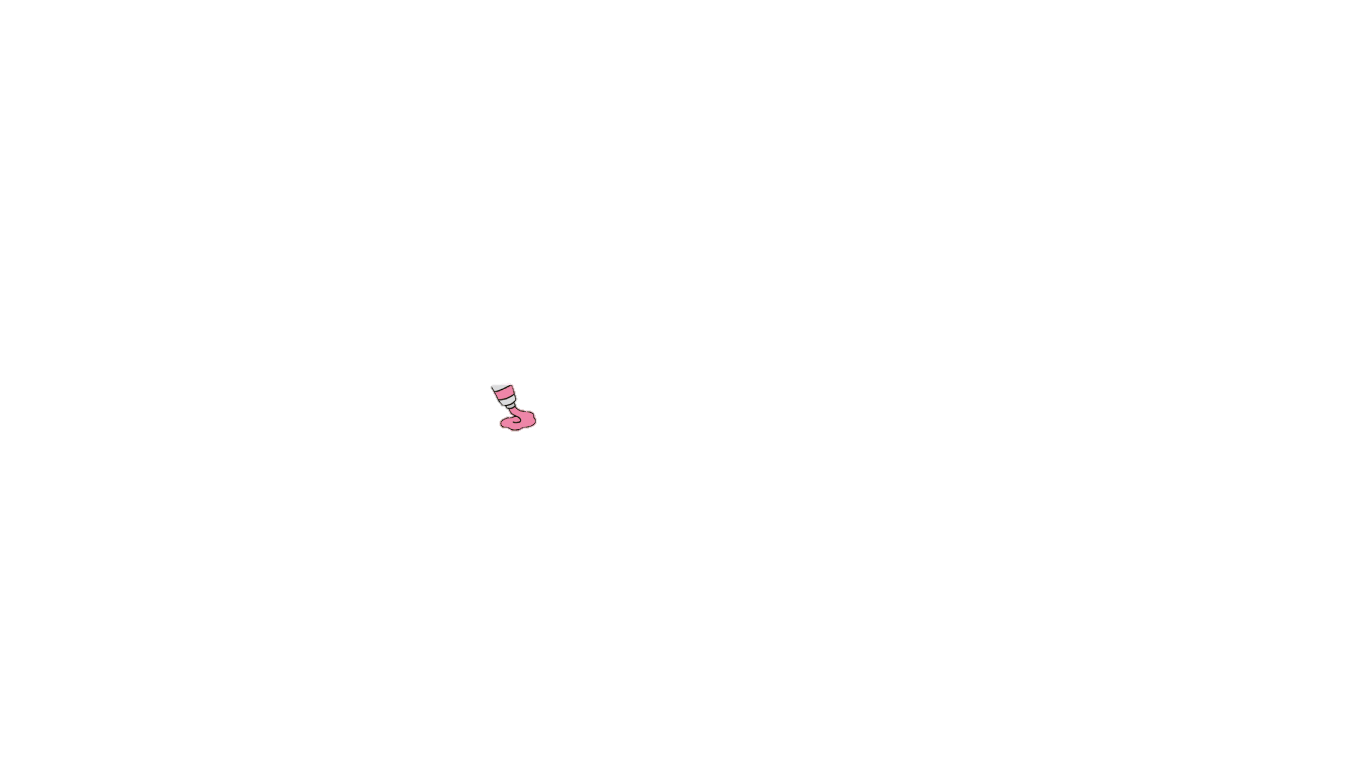 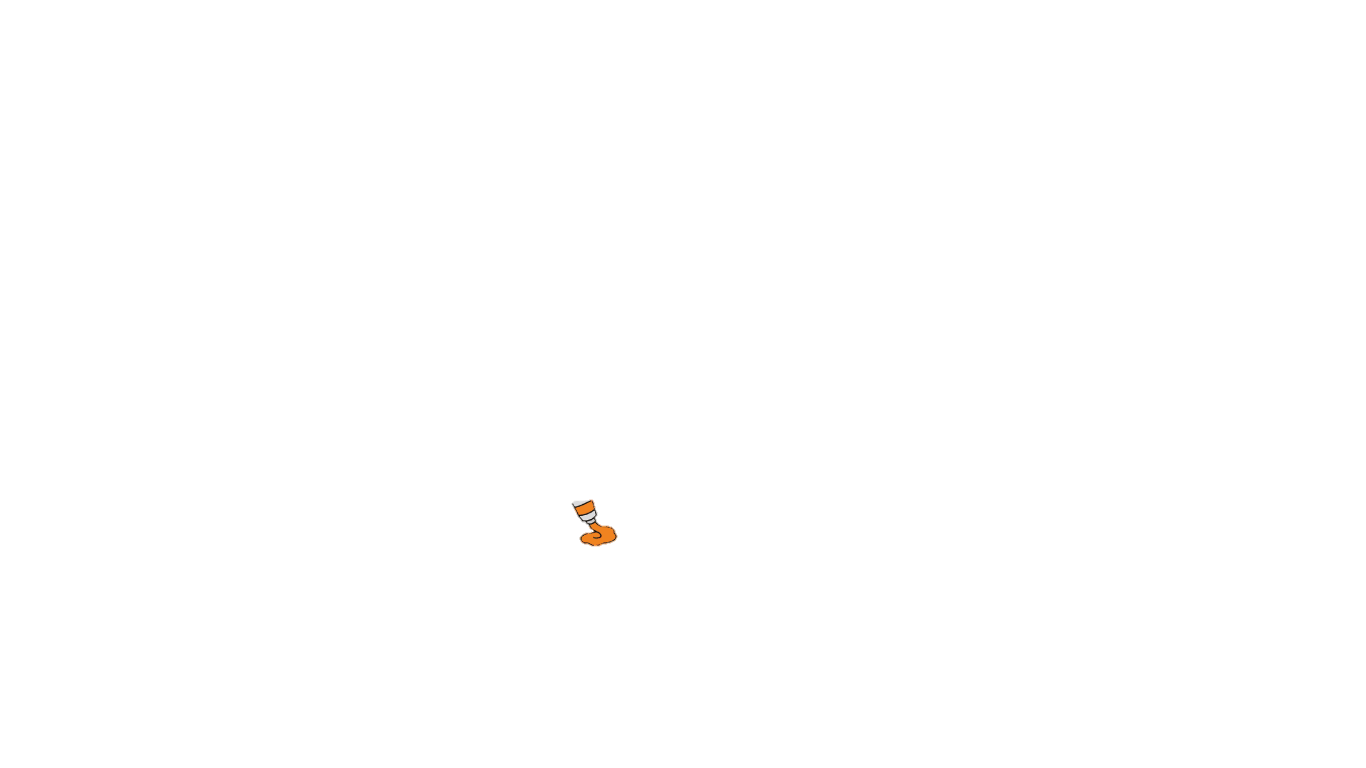 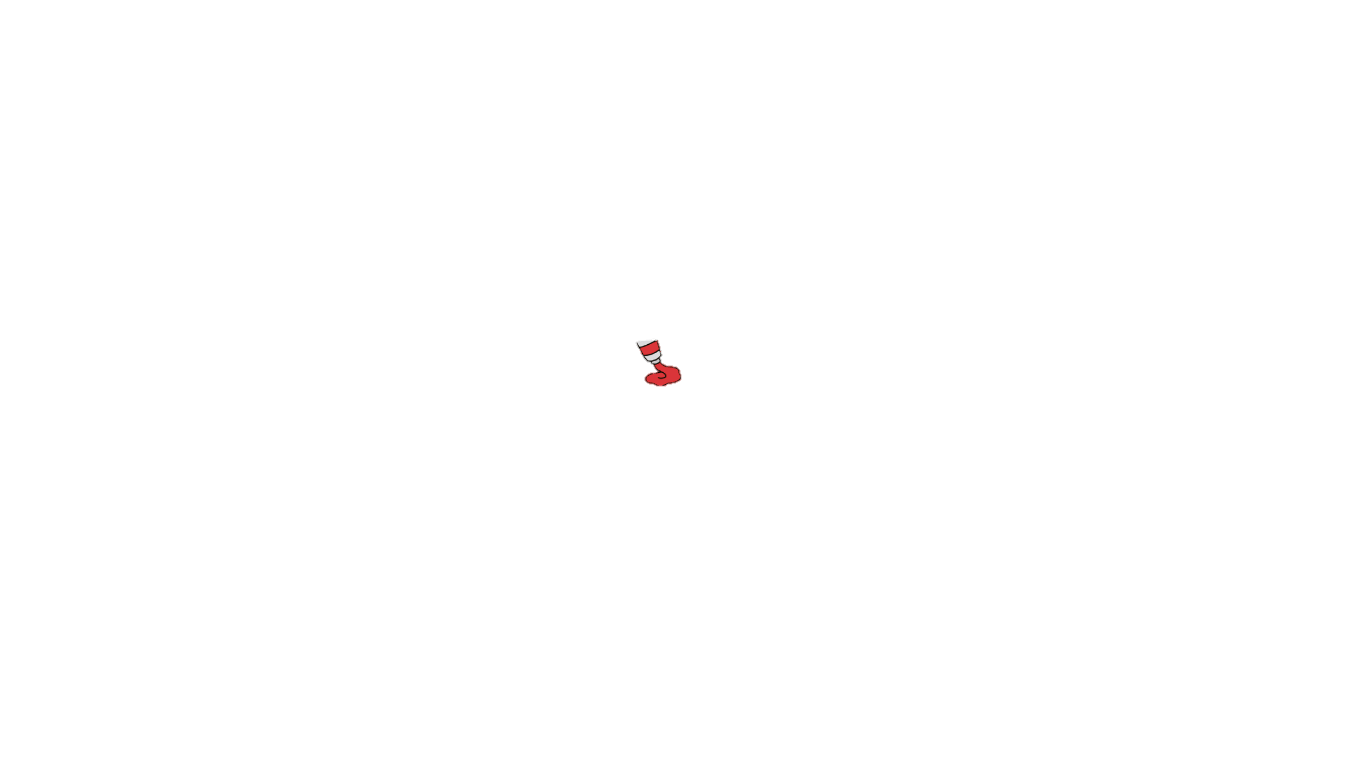 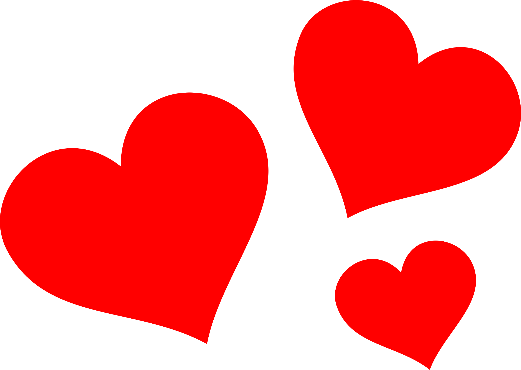 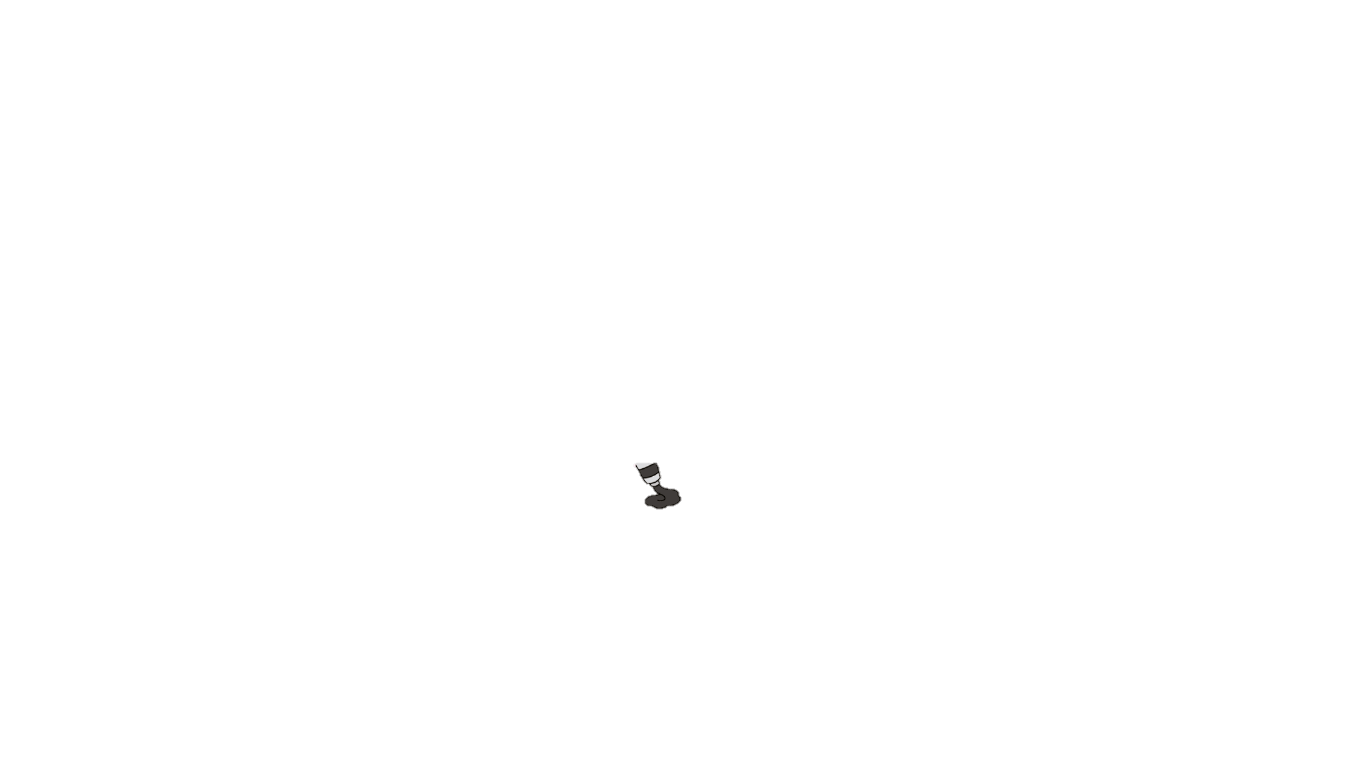 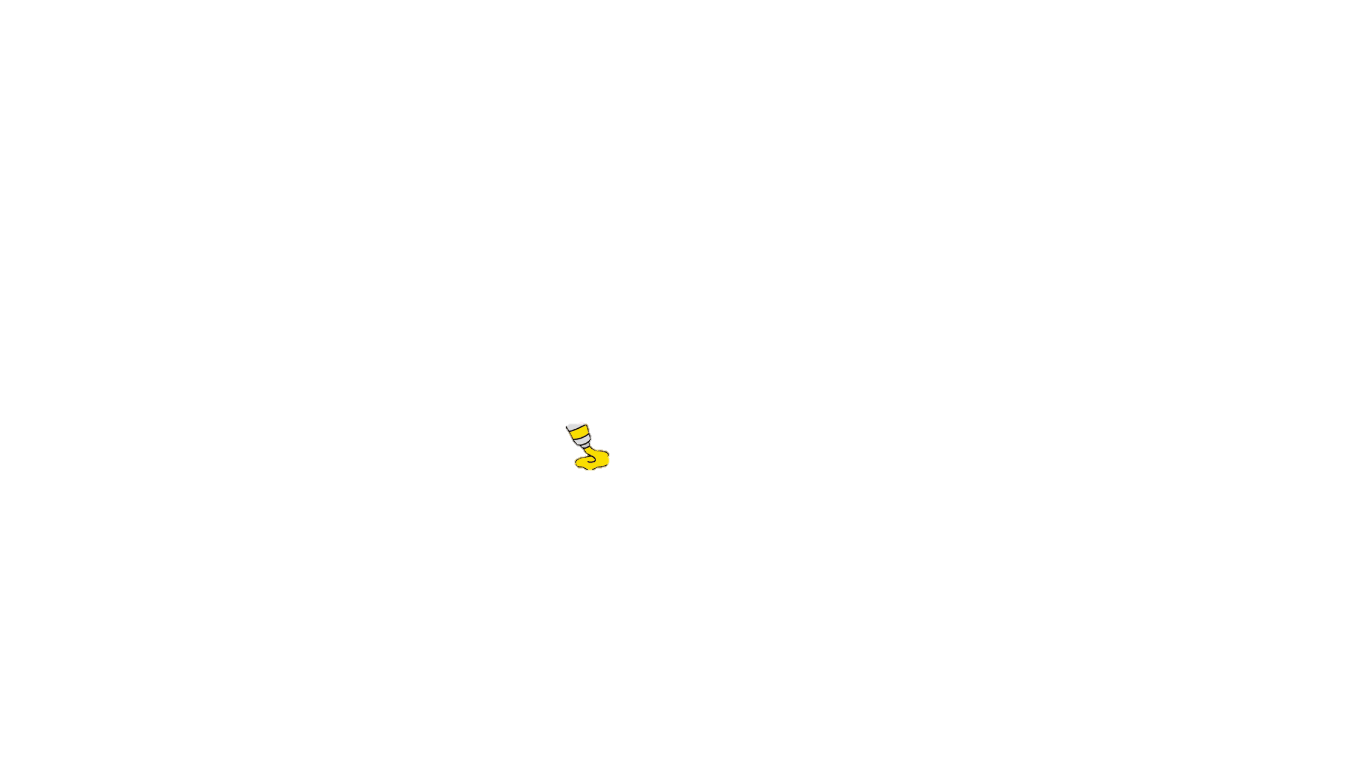 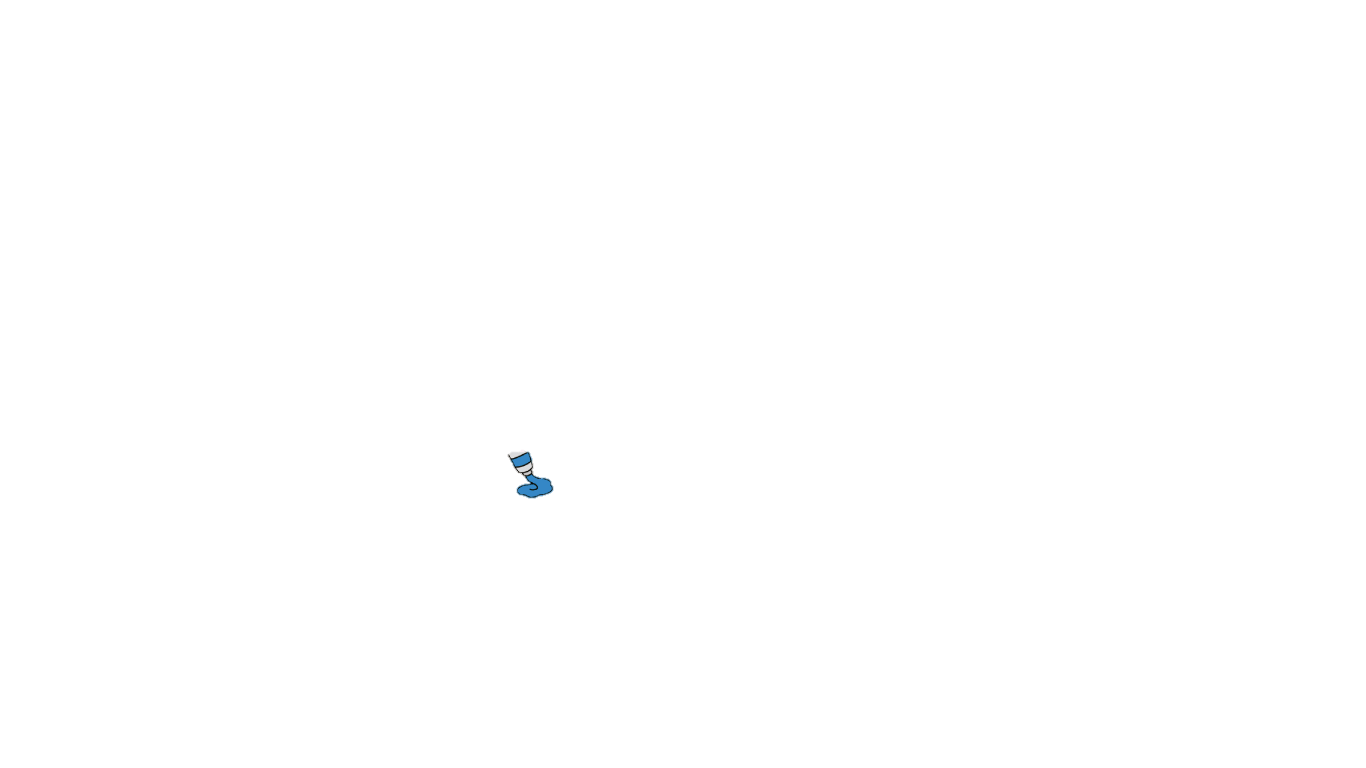 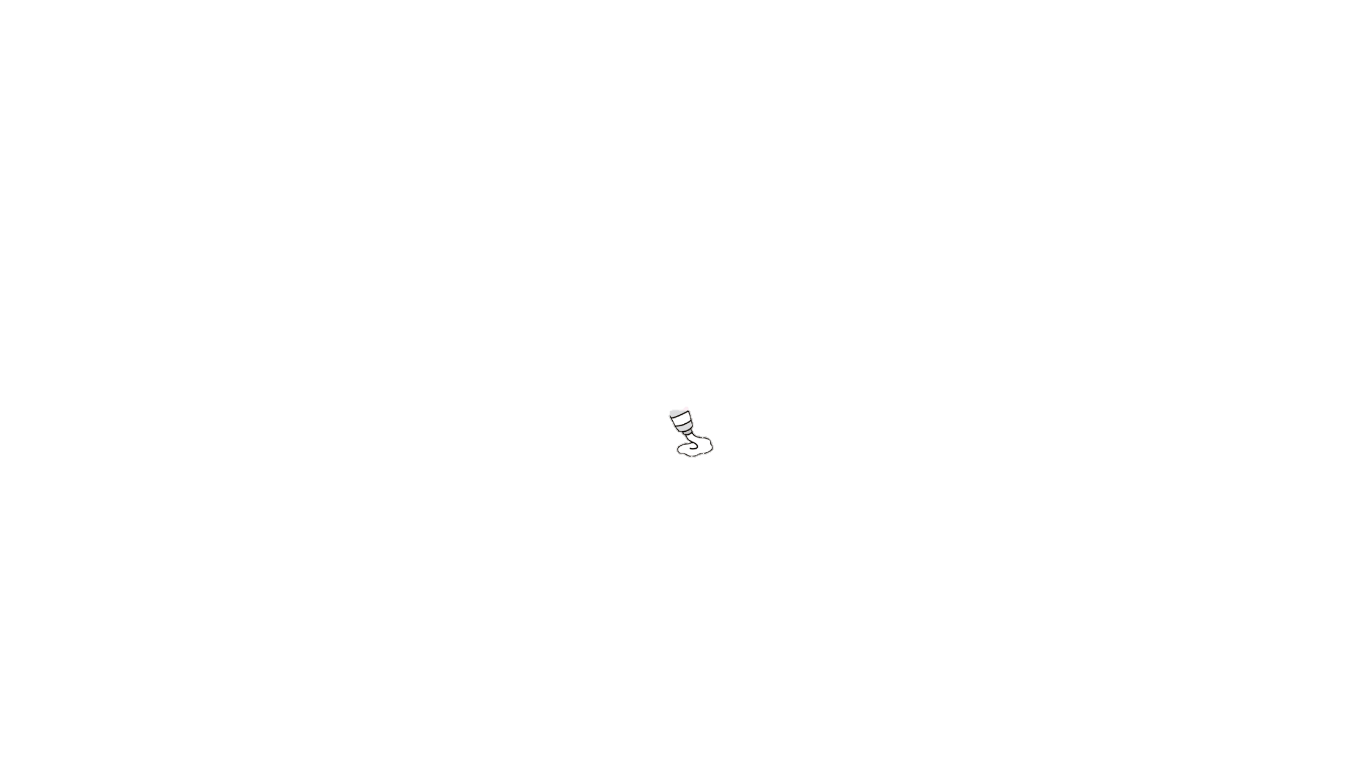 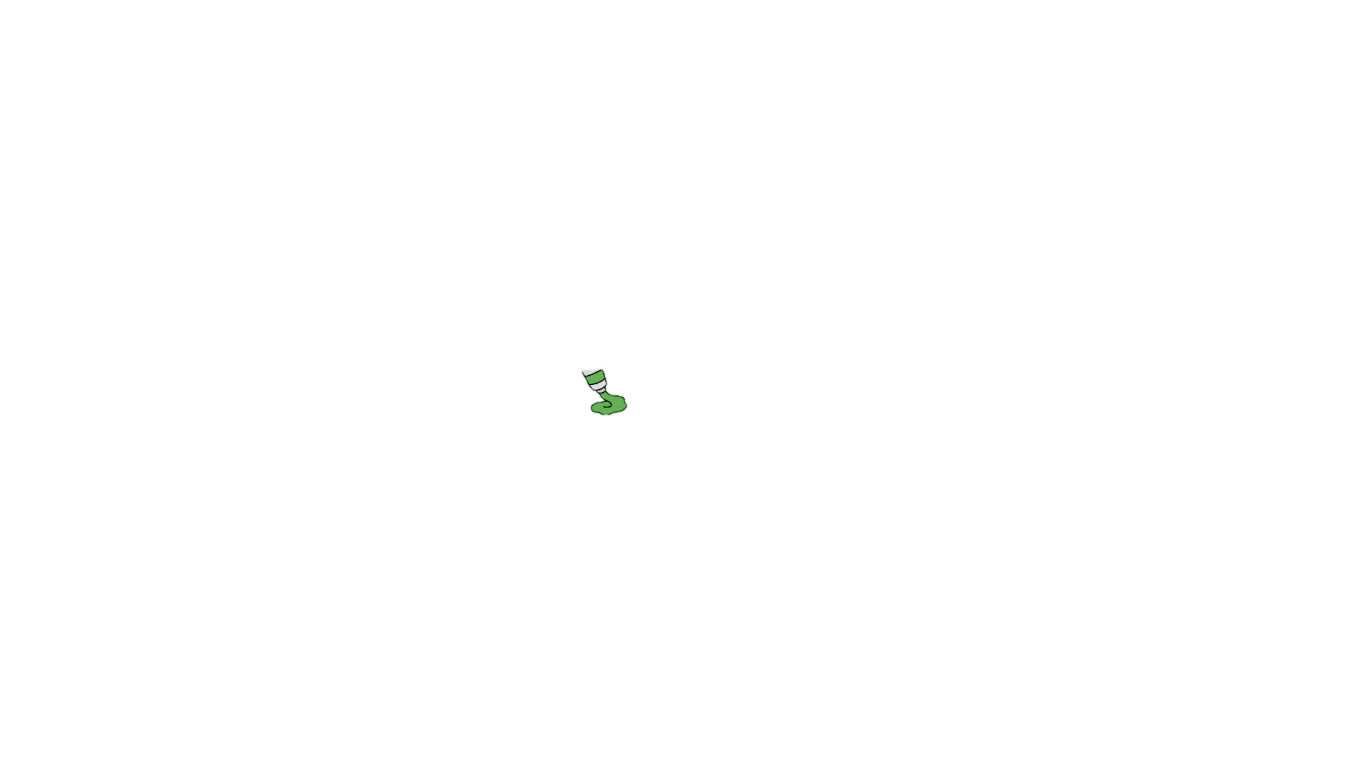